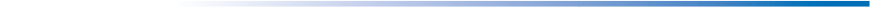 ”Modernisering” av arbetsrätten
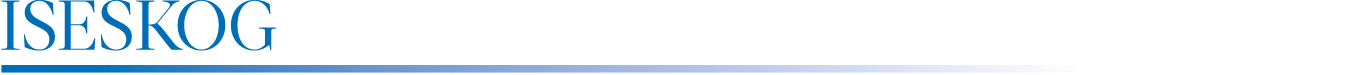 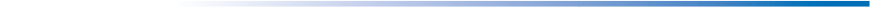 Turordningsreglerna
Alla arbetsgivare – oavsett storlek – ska kunna undanta fem arbetstagare från turordningen.
Den s.k. ortsregeln vid turordning ska – enligt utredningens förslag – slopas. Möjligheten för facklig organisation att begära sammanläggning av flera driftsenheter inom en ort vid arbetsbrist ska således tas bort.
Den s.k. åldersregeln föreslås slopas vid turordning. Åldersregeln innebär att, om två arbetstagare har lika lång anställningstid, den som är äldre ska ges företräde vid turordning.  Förslaget på den här punkten innebär följaktligen att arbetsgivare i en sådan situation skulle ha rätt att bestämma vem (av två eller flera arbetstagare) som ska sägas upp.
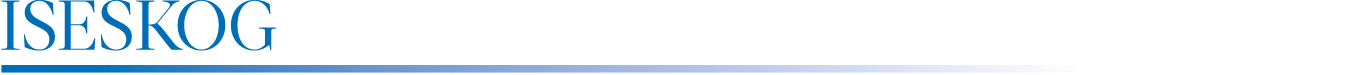 2
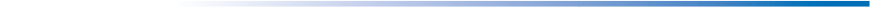 forts. Turordningsreglerna
Begreppet tillräckliga kvalifikationer, som är avgörande för arbetstagarens turordningsrätt (om arbetstagaren behöver omplaceras vid turordningen), föreslås ändras. I förslaget anges att arbetstagaren ska ha kvalifikationer (utan upplärning och utbildning) för det fortsatta arbetet.
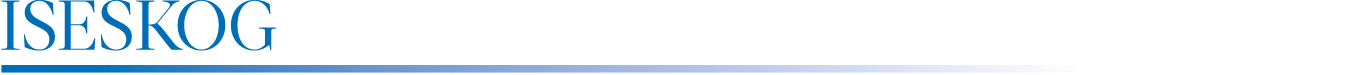 3
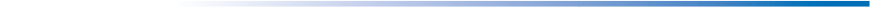 Arbetsgivarens kompetensutvecklingsansvar
En ny regel om arbetsgivares ansvar för arbetstagarnas kompetensutveckling föreslås av utredningen. Regeln ska innebära att arbetsgivare ”i skälig utsträckning” ska sörja för arbetstagarnas kompetensutveckling 
Arbetsgivarens skyldighet att tillhandahålla kompetensutvecklingsinsatser ska gälla för alla arbetstagare (oavsett anställningsform) som har minst sex månaders sammanlagd anställningstid.
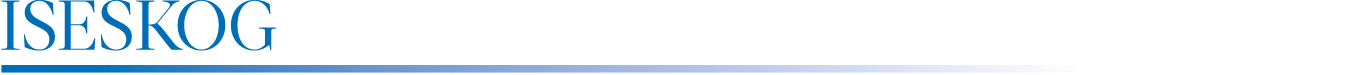 4
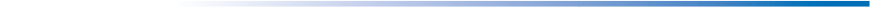 forts. Arbetsgivarens kompetensutvecklingsansvar
Regeln om arbetsgivarens kompetensutvecklingsansvar ska vara skadeståndssanktionerad i form av ett s.k. normerat skadestånd (på förhand bestämt skadestånd). Detta skadestånd ska motsvara två månadslöner (tre månadslöner om arbetstagaren har minst fem års anställningstid).
Regeln om s.k. aktiv informationsskyldighet i medbestämmandelagen (19 §) föreslås omfatta även riktlinjerna för arbetsgivarens kompetensutveckling av arbetstagarna.
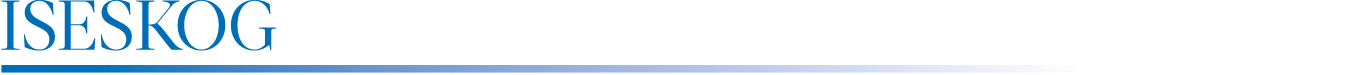 5
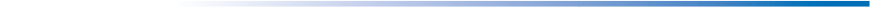 Uppsägning och uppsägningstvister
Sakliggrundbegreppet vid uppsägning av personliga skäl ändras inte.
Utredningen föreslår att dagens huvudregel om att en anställning består under tvistetiden (i fall då en uppsagd arbetstagare har yrkat ogiltigförklaring) ska slopas. Istället föreslås att anställningen ska bestå under tvistetiden endast om den uppsagde arbetstagaren, vid en interimistisk prövning i domstol, kan göra sannolikt att det inte har förelegat saklig grund för uppsägning.
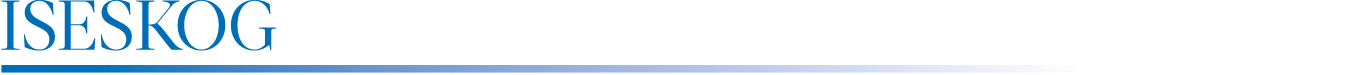 6
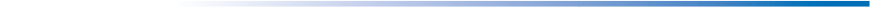 forts. Uppsägning och uppsägningstvister
Om arbetsgivaren vid tidpunkten för uppsägningen hade högst 15 arbetstagare, föreslås att en ogiltigförklaring av uppsägningen inte ska kunna ske.
Om domstol bedömer att en uppsägning hos en arbetsgivare, som hade högst 15 arbetstagare, inte var sakligt grundad, ska det ekonomiska skadeståndet motsvara minst åtta månadslöner.
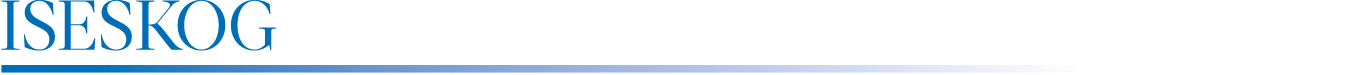 7
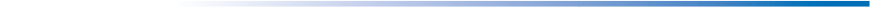 Förstärkt anställningsskydd för tidsbegränsat anställda
Arbetstagare, som är anställda i en allmän visstidsanställning, föreslås förvärva företrädesrätten efter nio månaders sammanlagd anställning under en treårsperiod.
Den som genom allmän visstidsanställning har förvärvat företrädesrätt till återanställning ska ha företrädesrätt till tillsvidareanställning och provanställning också under tiden som en allmän visstidsanställning pågår.
Huvuddelen av förslagen avses vara dispositiva. Det ska således vara möjligt att kollektivavtala om avvikelser från de föreslagna reglerna.
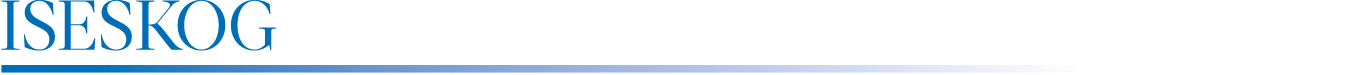 8